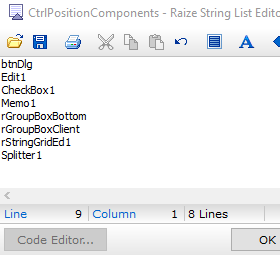 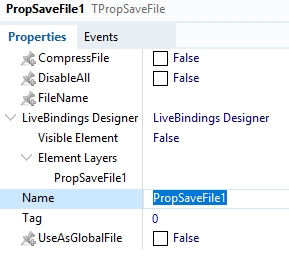 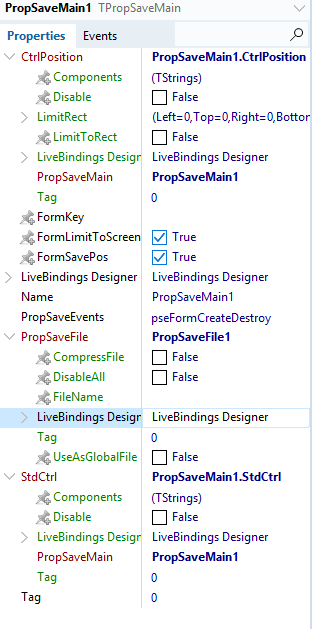 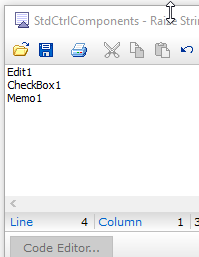 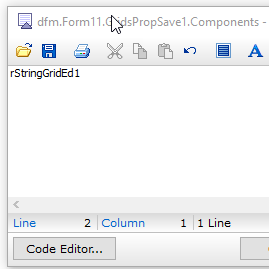 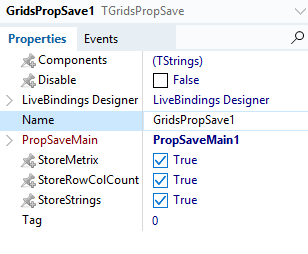 PropertySaveWiring.pptx 2019-08-16